The House of The Faun
Roman Opulence on Display
By Benjamin Cohen
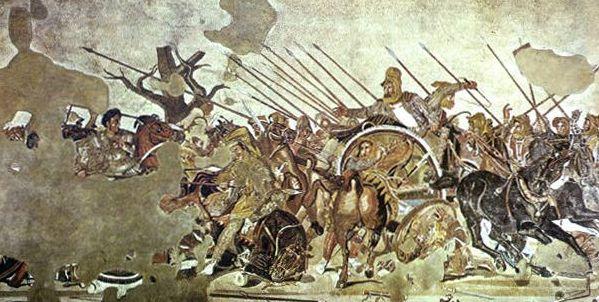 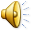 The Entrance
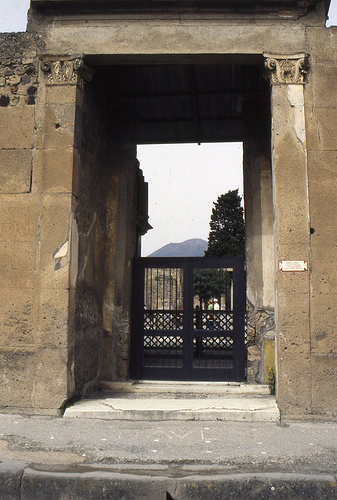 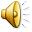 Layout and Floorplan
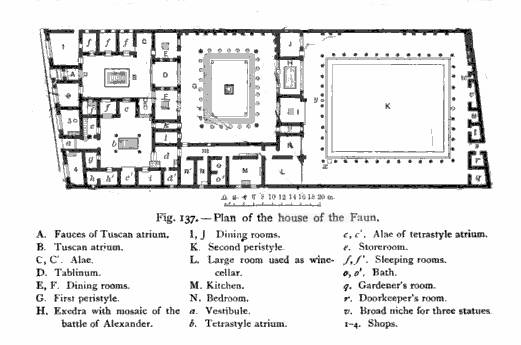 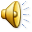 The Atrium (Artistic Representation)
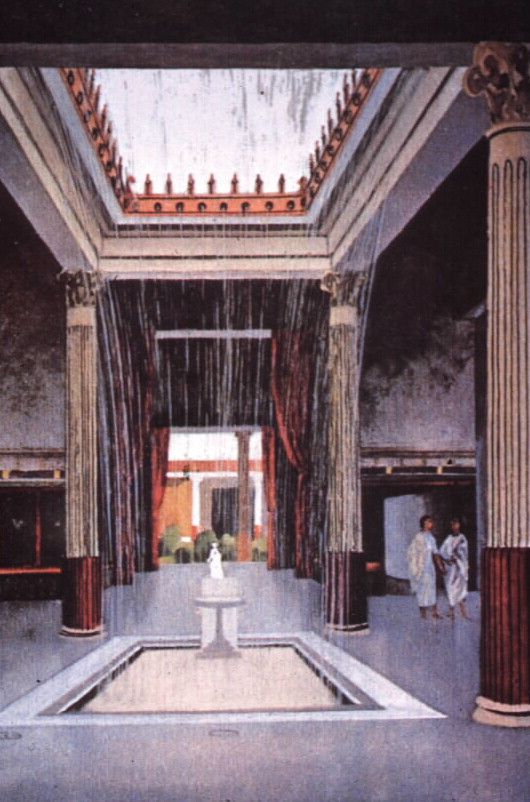 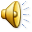 Faun Statue
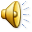 Peristyled  Garden
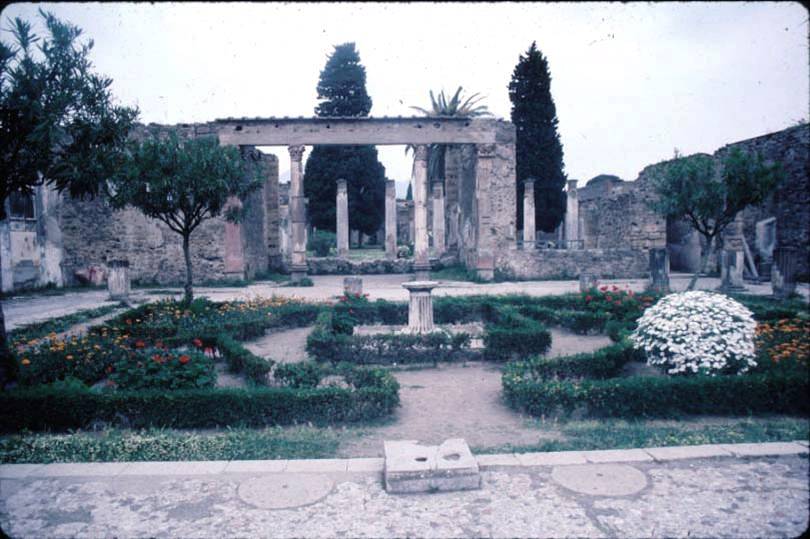 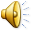 Mosaics
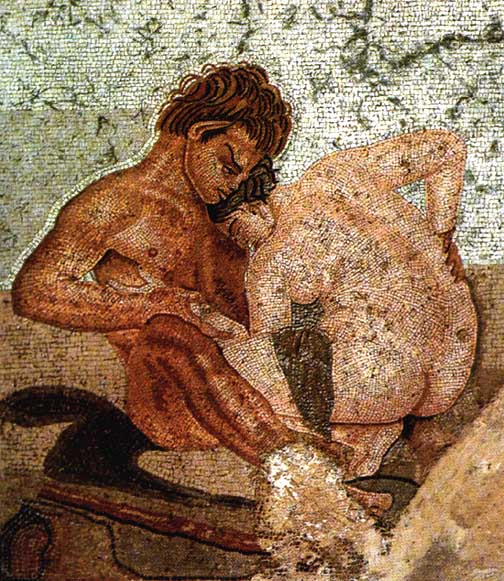 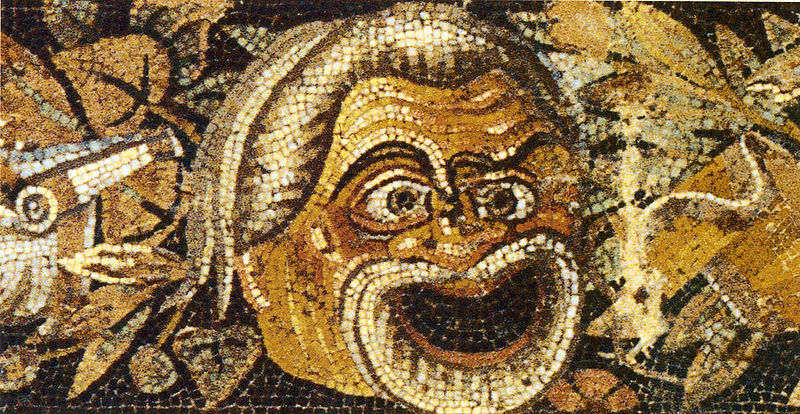 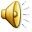 Portrait of Alexander the Great
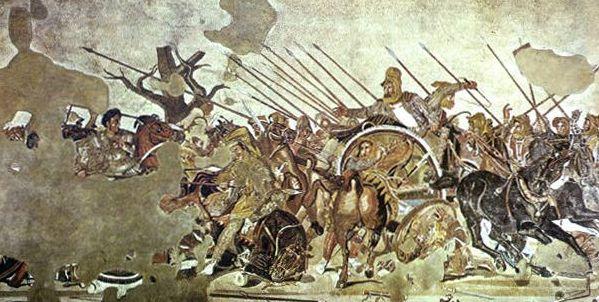 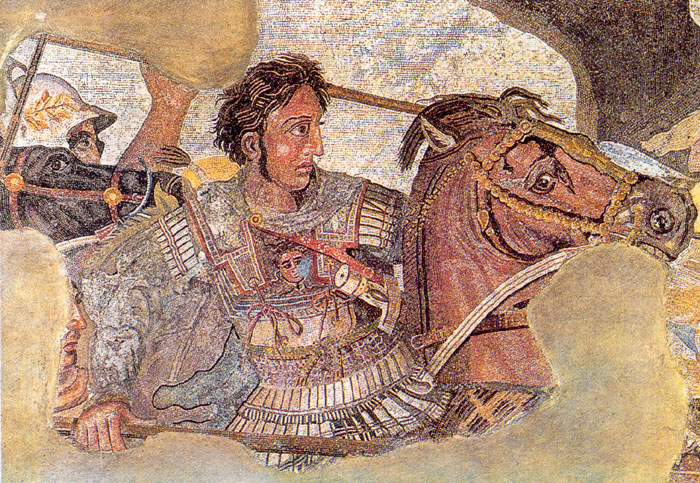 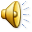 Inscriptions and Importance
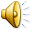 Bibliography
1. Amery, C. and B. Curran Jr. The Lost World of Pompeii. Los Angeles: The J. Paul Getty Museum, 2002.
2. De Franciscis, A. Pompeii: monuments past and present. Rome. 1995.
3. Richardson, L. Pompeii: An Architectural History. Baltimore: The Johns Hopkins University Press, 1998.